Виды планирования. Лизинг в системе планирования. Бизнес-план
ФЕДОРОВА Г. Д., К.Т.Н., ДОЦЕНТ



ЛЕКЦИЯ 3.1
Модуль 3. Основы управления в строительстве
Задачи лекции
Генеральное целевое, стратегическое, текущее и оперативное планирование.
Лизинг строительной техники. 
Сущность, назначение и содержание бизнес-планов в строительстве. 
Последовательность составления бизнес-плана.
Структура организации строительного производства
Организация строительного производства включает:
планирование строительного производства;
выбор методов организации строительства;
проектирование организации строительства и производства работ;
подготовку строительного производства;
организацию труда;
оперативно-диспетчерское управление;
организацию материально-технического обеспечения;
механизацию работ и организацию работы транспорта;
управление качеством в строительных организациях.
Начало планирования СП
До начала строительства объекта выполняются мероприятия и работы по подготовке строительного производства в объеме, обеспечивающем планомерное развертывание строительно-монтажных работ и взаимоувязанную деятельность всех участников строительства объекта
Виды планирования СП
Генеральное целевое планирование
определяет перспективу развития строительной организации на долгосрочный (пятилетний) период с учетом достигнутого ранее уровня
Стратегическое планирование
РАЗРАБОТКА программЫ развития строительной организации на среднесрочный (трехлетний) период с конкретизацией решений генерального планирования
должна включать разделы по: 
     - развитию средств производства (во взаимосвязи предметов труда, орудий труда, условий труда);
     - повышению квалификации состава персонала (административного, линейного, рабочего);
     - совершенствованию системы управления (организационной структуры, системы менеджмента, нормативной и информационной базы, контроля качества).
Производственная программа строительной организации формируется по мере заключения договоров подряда с учетом протоколов о намерениях.
При формировании производственной программы генеральному подрядчику необходимо:
     - оставлять за собой для выполнения собственными силами работы по специализации, позволяющие раскрывать широкий фронт работ субподрядчикам;
    - оптимизировать планируемые сроки завершения договоров подряда, исходя из стремления к равномерной загрузке своих производственных мощностей с учетом перспективы их развития.
Планируемые сроки не должны превышать сроки, предусмотренные в договорах подряда по каждому объекту (комплексу).
ПРЕДПОЛАГАЕТ разработку годовой производственной программы строительной организации
Текущее планирование
Оперативный месячный план участка мастера (прораба) должен содержать объемы строительно-монтажных работ в натуральном и стоимостном выражении (выполняемые собственными силами); сроки окончания отдельных этапов строительства и сроки ввода объекта в эксплуатацию (при завершении строительства); численность рабочих; фонд заработной платы в процентах от стоимости работ; потребность в материалах и изделиях; потребность в строительных машинах.
Оперативный месячный план строительно-монтажной организации включает показатели, планируемые по участкам старших прорабов, отдельно по заказчикам, участкам, объектам и этапам работ. Объемы работ субподрядчиков показываются отдельно по каждой организации. Единицей измерения в планах являются укрупненные объемы работ.
включает квартальные и месячные планы производственной программы строительной организации и составленных на их основе декадных и недельно-суточных графиков
Оперативное планирование
Лизинг строительной техники
Это одна из организационных форм эксплуатации парка машин
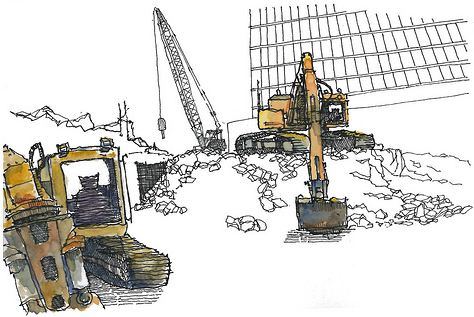 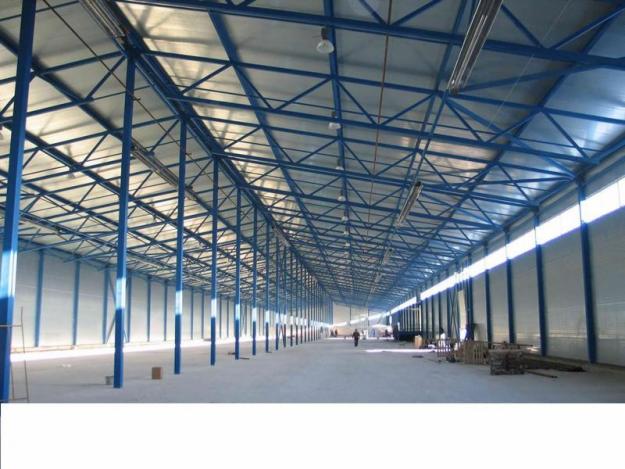 Лизинг строительной техники
Под лизингом в широком смысле понимают долгосрочную аренду движимого и недвижимого имущества, при которой арендатор по мере эксплуатации этого имущества частями погашает его стоимость
Дорогостоящая строительная техника
Объект 
лизинга
Производственные здания
Участники лизинга
лизингодатель
(лизинговая финансовая компания, специальная лизинговая компания, завод-изготовитель техники, любая организация, располагающая финансами или техникой)
Участники лизинга
Лизингополучатель
(строительные фирмы)
Этапы осуществления лизинга:
Подготовительный 
Закрепления сделки юридическими документами
Период использования техники
Продавец техники лизингодателю
(завод-изготовитель, снабженческая, коммерческая или иная организация)
Лизинг строительной техники
Финансовый
Формы 
лизинга
оперативный
Лизинговая сделка может быть двусторонней или трехсторонней
При финансовом лизинге плата строительной организации за аренду техники максимально покрывает сумму амортизации и прибыли арендодателя
При оперативном лизинге срок соглашения между арендодателем  короче амортизационного срока службы машины
В чем преимущество лизинга в строительстве
возможность  проводить переоснащение парка строительных машин и механизмов нового поколения

осбовождение строительной организации от необходимости создания собственной эксплуатационной базы
Сущность, назначение и содержание бизнес-планов в строительстве
Бизнес-план это документ, содержащий всестороннее описание будущего дела и обосновывающий его прибыльность
Для того, чтобы найти инвесторов, прежде всего, свои соображения, с организацией нового дела, необходимо изложить на бумаге с соответствующими обоснованиями и расчетами, т.е. составить бизнес-план
Убедить себя, что дело будет прибыльным, тогда можно идти к инвестором
Обработка новой идеи, вокруг которой будет разворачиваться вся последующая деятельность
Новая идея
Изучение состояния рынка
Выявление необходимых условий
 и возможности реализации
Спрос
Предложения
Начальный
 капитал
ТЭП,
 ожидаемая прибыль, 
рентабельность,
срок окупаемости
Инновация
Конкуренты
Уровень цен
Определение риска
Определить виды риска
Установить источники возникновения рисков
Разработать мероприятия по сведению до минимума рисков финансовых потерь или банкротсива
Только после этого можно начинать разработку бизнес-плана
Направления бизнес-планирования в области строительства
При создании новой строительной организации или предприятия строительной индустрии
При модернизации действующей строительной организации или действующего предприятия строительной индустрии
При внедрении новых видов строительных материалов, изделий, техники, технологии, организации и управления в действующей строительной организации или на действующем предприятия строительной индустрии
В любой области инновационной деятельности, связанной со строительством, реконструкцией и ремонтом зданий, сооружений и их комплексов
Каких-либо обязательных правил или нормативных актов по составлению бизнес-планов не существует
Бизнес-план
Последовательность 
составления
Содержание
Структура
Содержание бизнес-плана (ориентировочное)
Титульный лист
Меморандум о конфинденциальности
Вводная часть (резюме)
Анализ сферы деятельности
Характеристика организации или предприятия
Выбор вида деятельности
План маркетинга
Производственный план
Организационный план
Финансовый план
Анализ и оценка рисков
Приложения
Содержание разделов бизнес-плана
Титульный лист
Меморандум
Наименование проекта
Место разработки бизнес-плана
Авторы проекта и наименование организации, контактные данные
Имена и адреса учредителей
Назначение бизнес-плана и лица, которым он адресован
Напоминание всем лицам, которые знакомятся с бизнес-планом,  не разглашать содержащие в нем сведения и использовать их исключительно в интересах лиц, представивших план
Содержание разделов бизнес-плана
Вводная часть (резюме)
Анализ сферы деятельности
Описание новой идеи предельно простым и лаконичным языком, желательно без специальных терминов и выражений, объемом 1-2 страницы
Должна дать ответ на 2 вопроса: что инвестор получит и степень риска финансовых потерь
Сведения о состоянии избранной деятельности
Анализ текущего состояния и перспектив развития
 Исследование сырьевой базы
Исследование рынка сбыта
Содержание разделов бизнес-плана
Характеристика фирмы
Выбор типа деятельности
Если бизнес-план разрабатывается в действующей организации дается ее характеристика
Дается сведения о будущей организации, также описание прав потенциального инвестора в создаваемой организации (владение акциями, участие в управлении), его действия, чтобы получить предлагаемое право
Подробная характеристика подрядных работ (услуг), либо строительного материала, почему его выбрали
Наличие патента или авторских свидетельств
Потребность в оборудованию, подготовке специалистов, потребность в научных ик онструкторских разработках
Содержание разделов бизнес-плана
Анализ и оценка рисков
Приложения
При выборе путей снижения рисков используют технические, организационно-экономические и правовые методы
Нужно предусмотреть: перечень и источники возможных рисков, вероятность их проявления и ожидаемые потери, меры по снижении или нейтрализации рисков, предложения по страхованию рисков
В приложениях приводятся нормы, прейскуранты, технические и другие данные, на которые в бизнес-плане имеются ссылки
Необходимо привести расчеты, показывающие, через какое время и в каких размерах могут инвесторы получать прибыли
Точка безубыточности (самоокупаемости)
Зпос
   V = -------------  ,
           ц – Зпер
где V – объем выпуска продукции в точке безубыточности в натуральных измерениях;
Зпос – постоянные затраты, к которым относятся накладные расходы, кредиты, амортизационные отчисления, арендная плата;
Зпер – переменные затраты в расчете на единицу продукции, к которым относятся зарплата рабочих, стоимость сырья, материалов, электроэнергии, тепла, эксплуатации машин и оборудования
Ц – цена единицы продукции
Обобщающий документ ФП – баланс доходов и расходов и ведомость движения наличости
Резюме о бизнес-плане
Бизнес-план это документ, содержащий всестороннее описание будущего дела и обосновывающий его прибыльность  
Строительные бизнес-планы  разрабатываются не только в самой строительной отрасли, но и в любой другой отрасли, поскольку обычно всякое новое дело требует строительство новых, либо реконструкции или ремонта существующих зданий и сооружений 
Простое желание заниматься бизнесом недостаточно, даже успешный бизнесмен вынужден думать о том, что конкуренты не обошли их
Спасибо за внимание!